Senate Bill 2Texas Property Tax Reform and Transparency Act of 2019
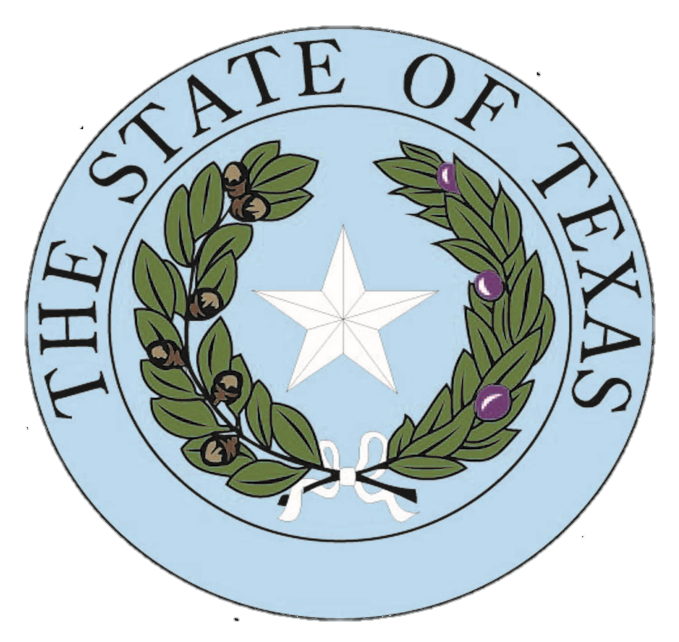 Estimates provided by Senator Paul Bettencourt, SD 7
Major Property Tax Law Changes with SB2/HB3
M&O Property Tax rates to be compressed to 0.93 for tax year 2019.  Estimate 7 to 8 penny tax rate reduction on fall property tax bills. 

Cities and Counties over 30,000 in population have a rollback rate reduction from 8% to 3.5% in 2020. This is the first reduction of rollback rates in 38 years.

School M&O property tax levy cap of 2.5% for individual school districts starting in 2020.  Restructuring of local property tax revenues to be replaced by state revenues district by district basis.

Thus, up to 8 pennies of a tax rate cut in 2019 before the 3.5% and 2.5% limits take effect in 2020. Estimate on a median valued home of $187,392 in 2019 would be a saving of $735 to $1066 by 2024. (see chart)
Estimates provided by Senator Paul Bettencourt, SD 7Sources: Texas Comptroller of Public Accounts
Projections based historical trends and school district homestead values for an average home in Texas.
Estimated Property Tax Bill Savings on a Median Valued Home in Texas
Estimates provided by Senator Paul Bettencourt, SD 7Sources: Texas Comptroller of Public Accounts
Projections based historical trends and school district homestead values for an average home in Texas.
Property Tax Bill Savings Estimates for a Median Valued Home
Estimates provided by Senator Paul Bettencourt, SD 7Sources: Texas Comptroller of Public Accounts
Projections based historical trends and school district homestead values for average home in Texas.
What will be different under Senate Bill 2?
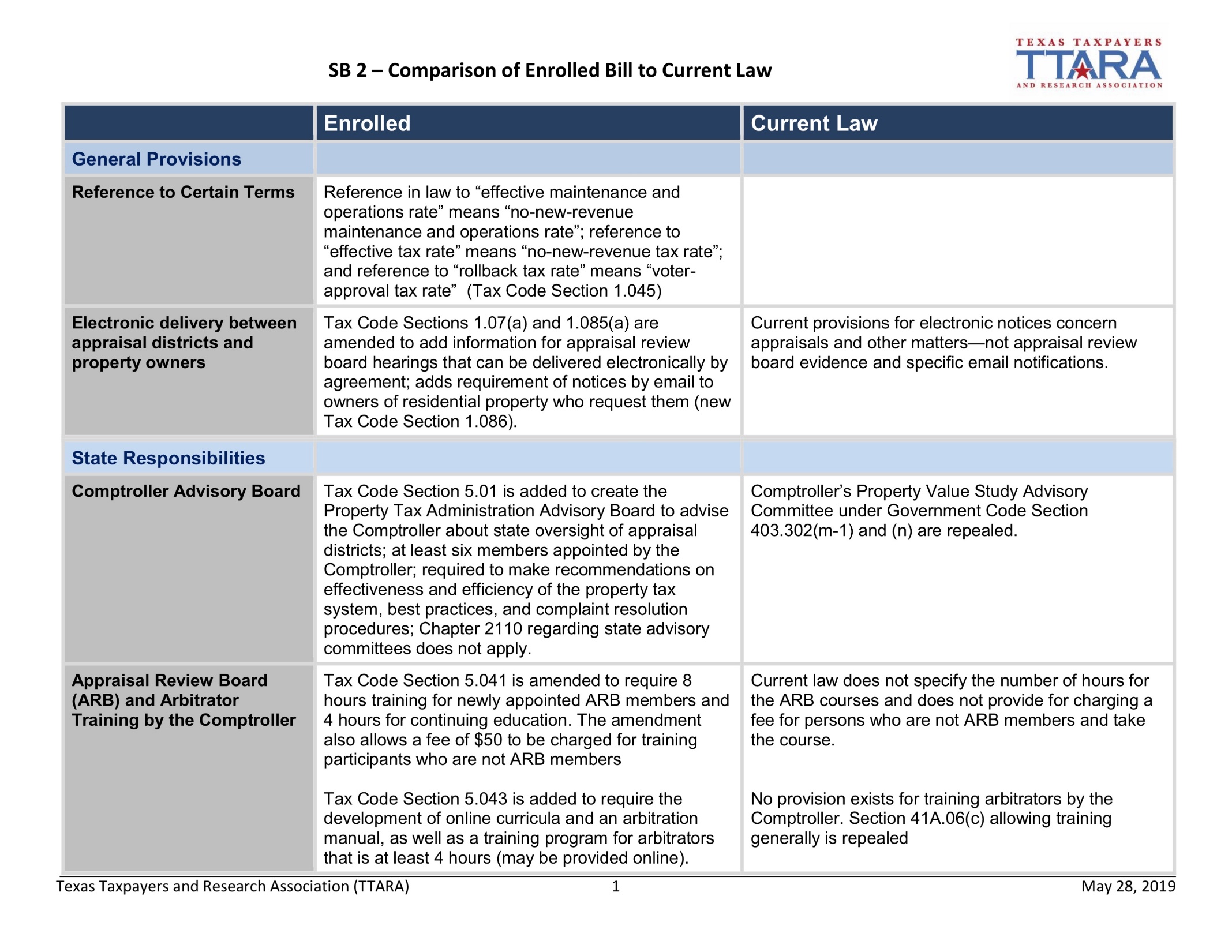 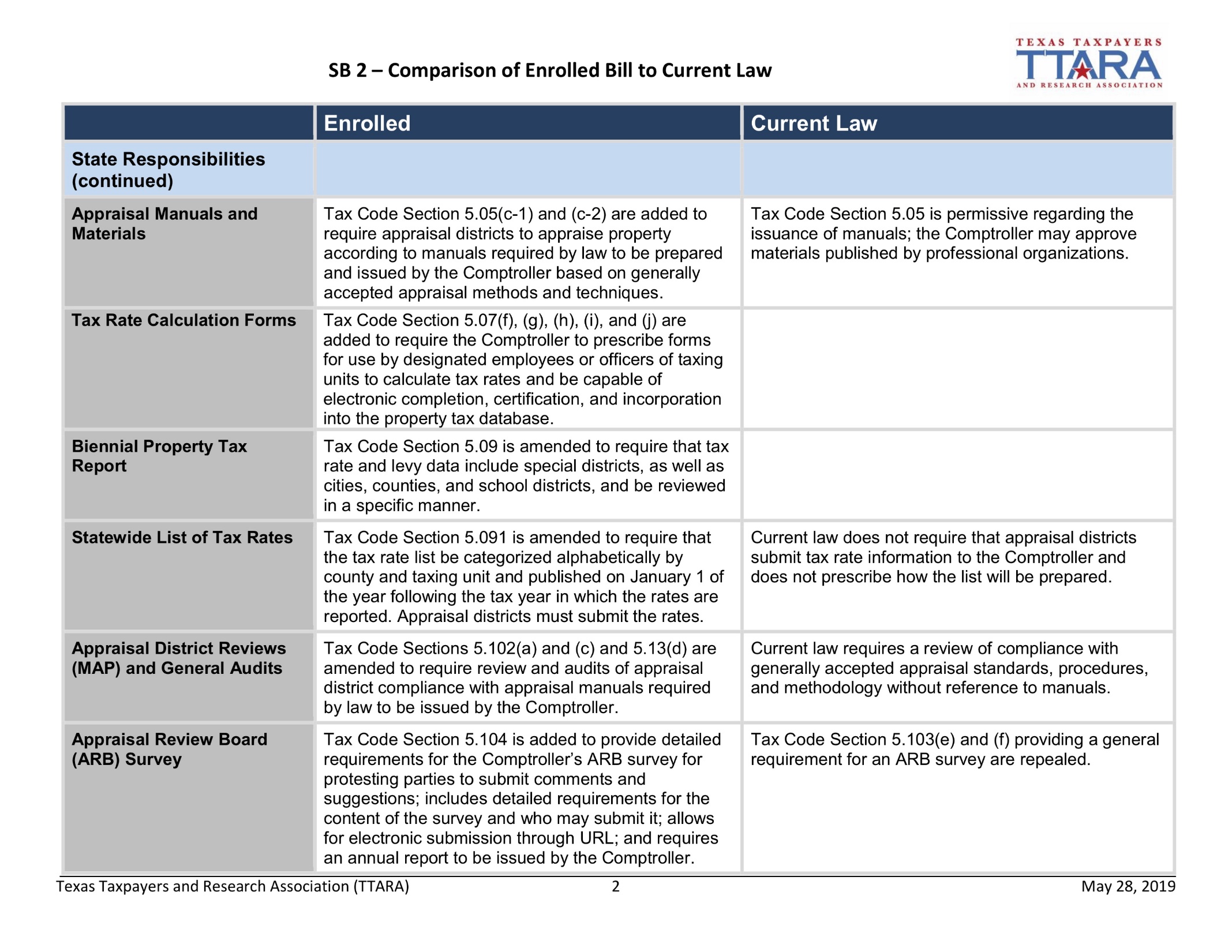 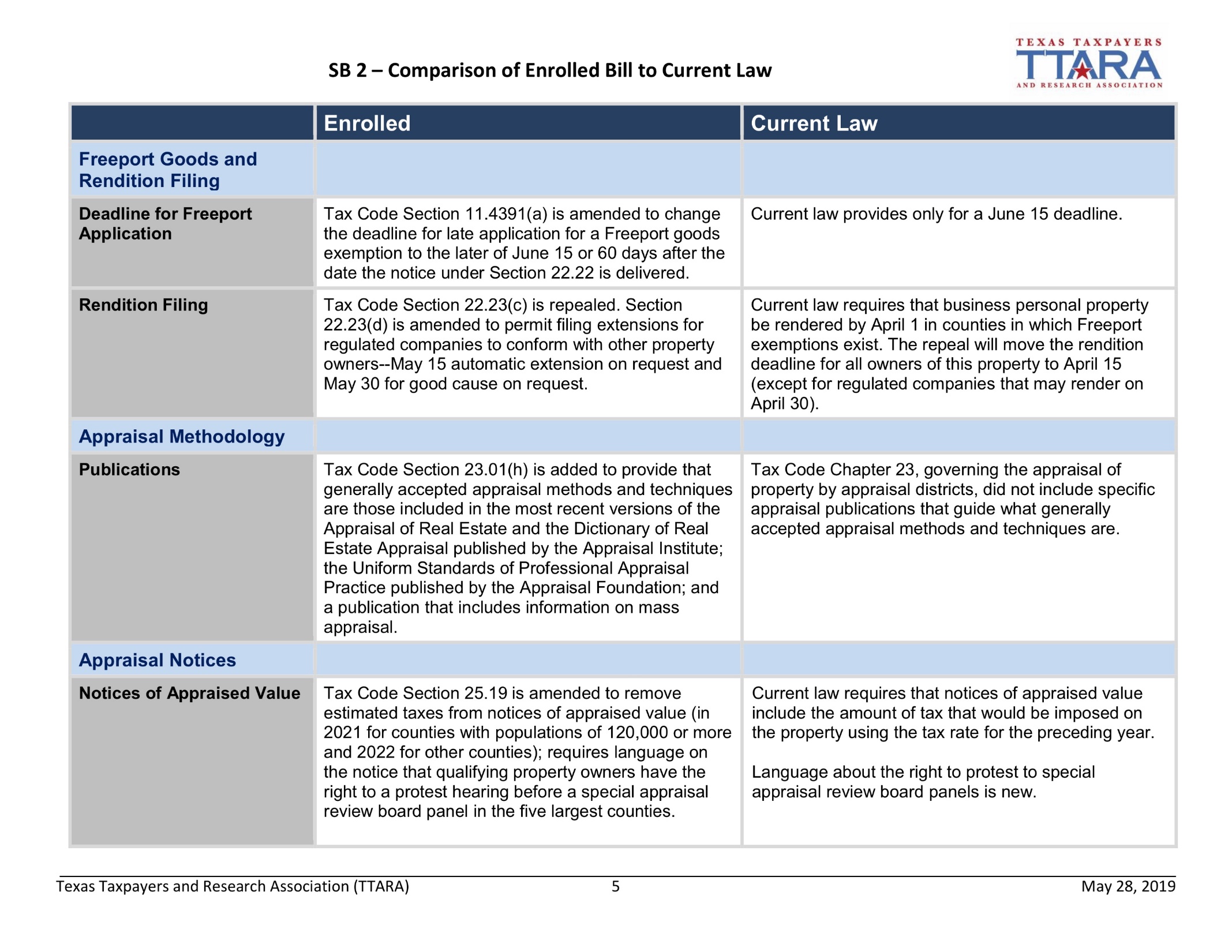 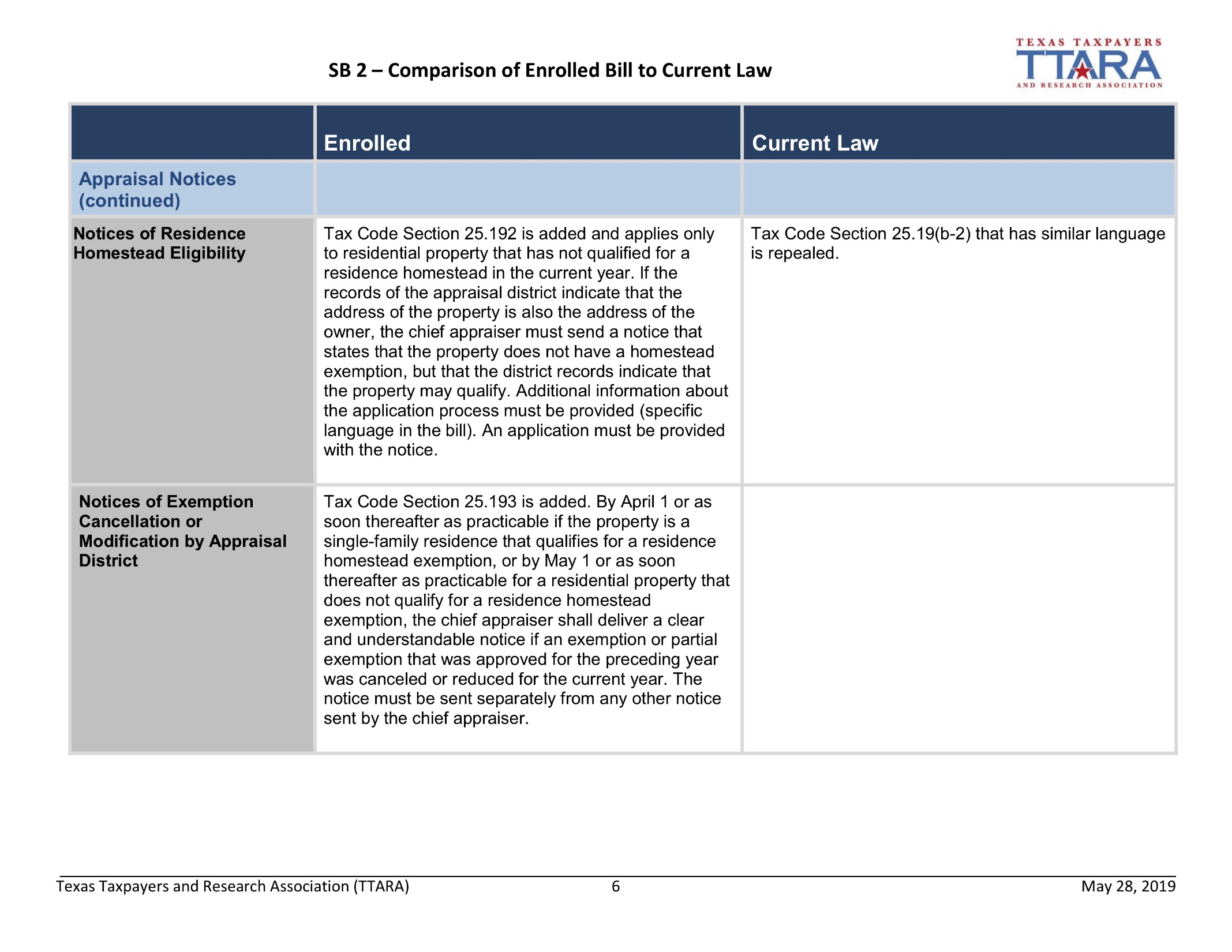 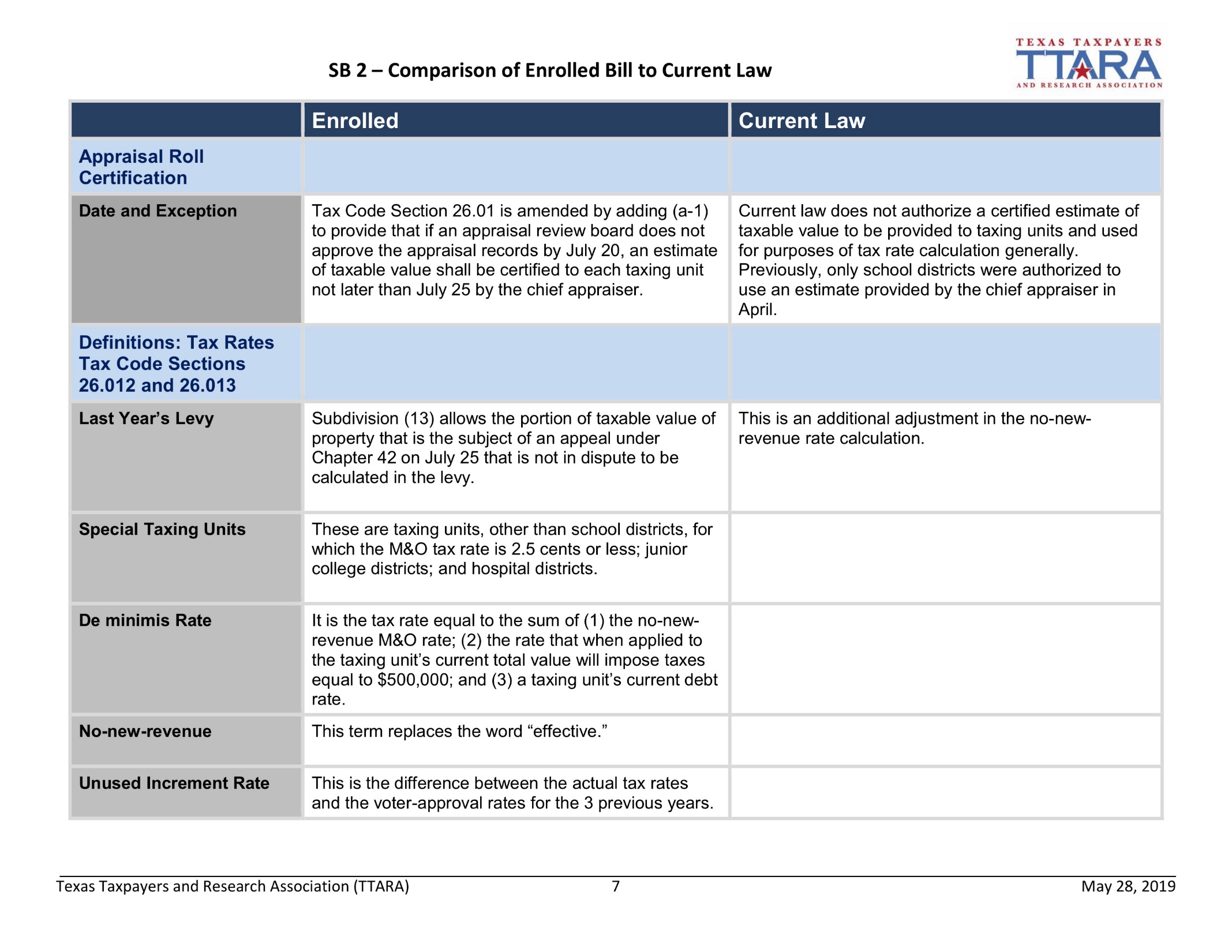 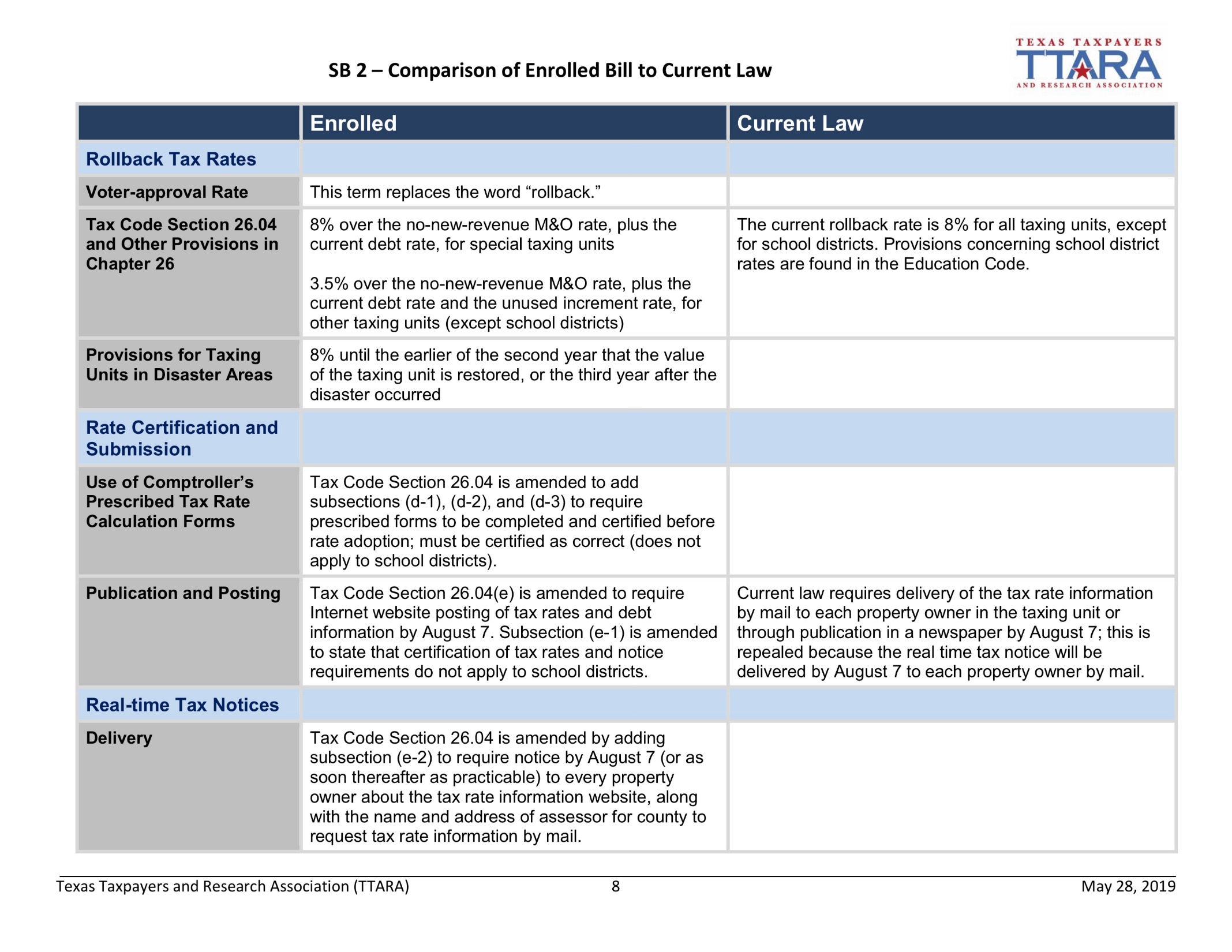 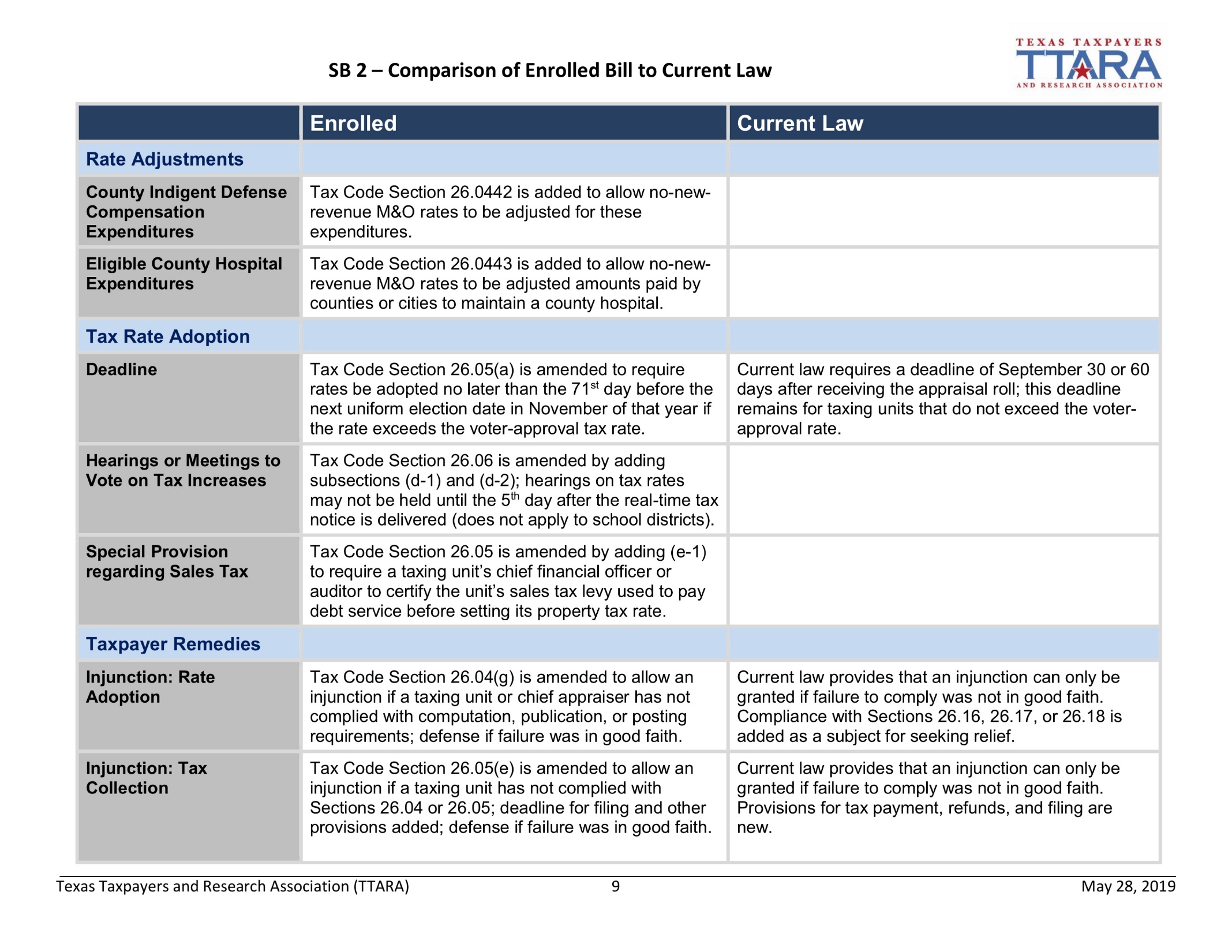 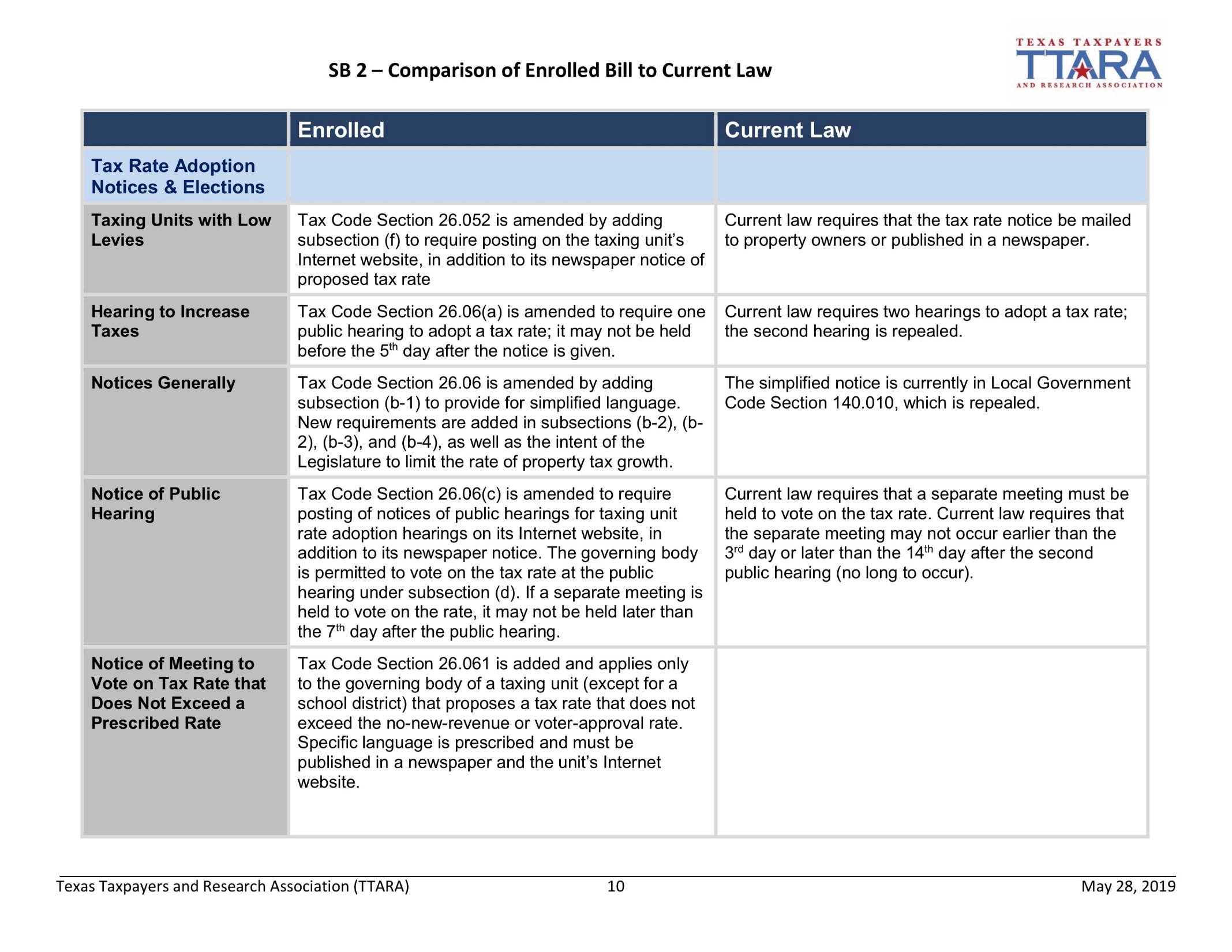 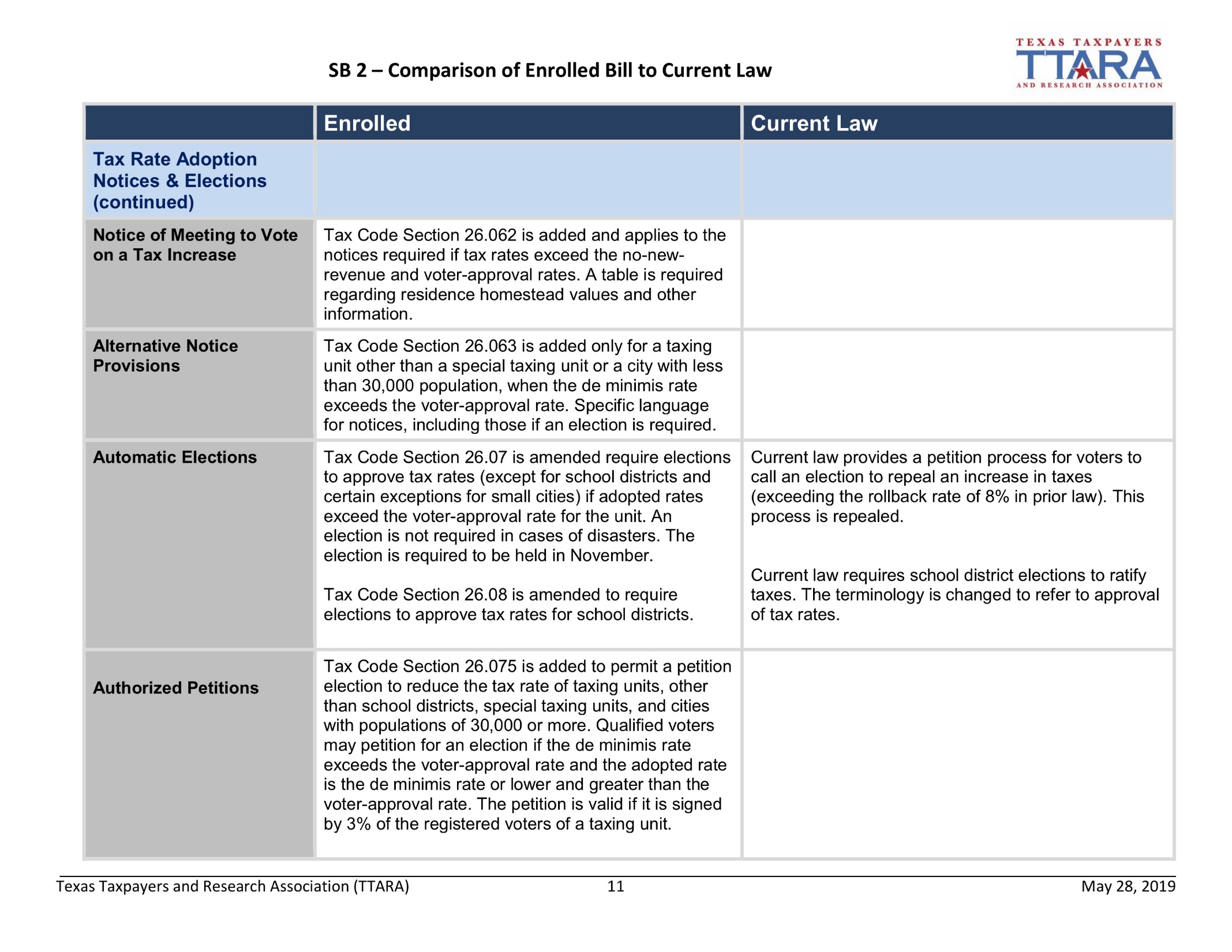 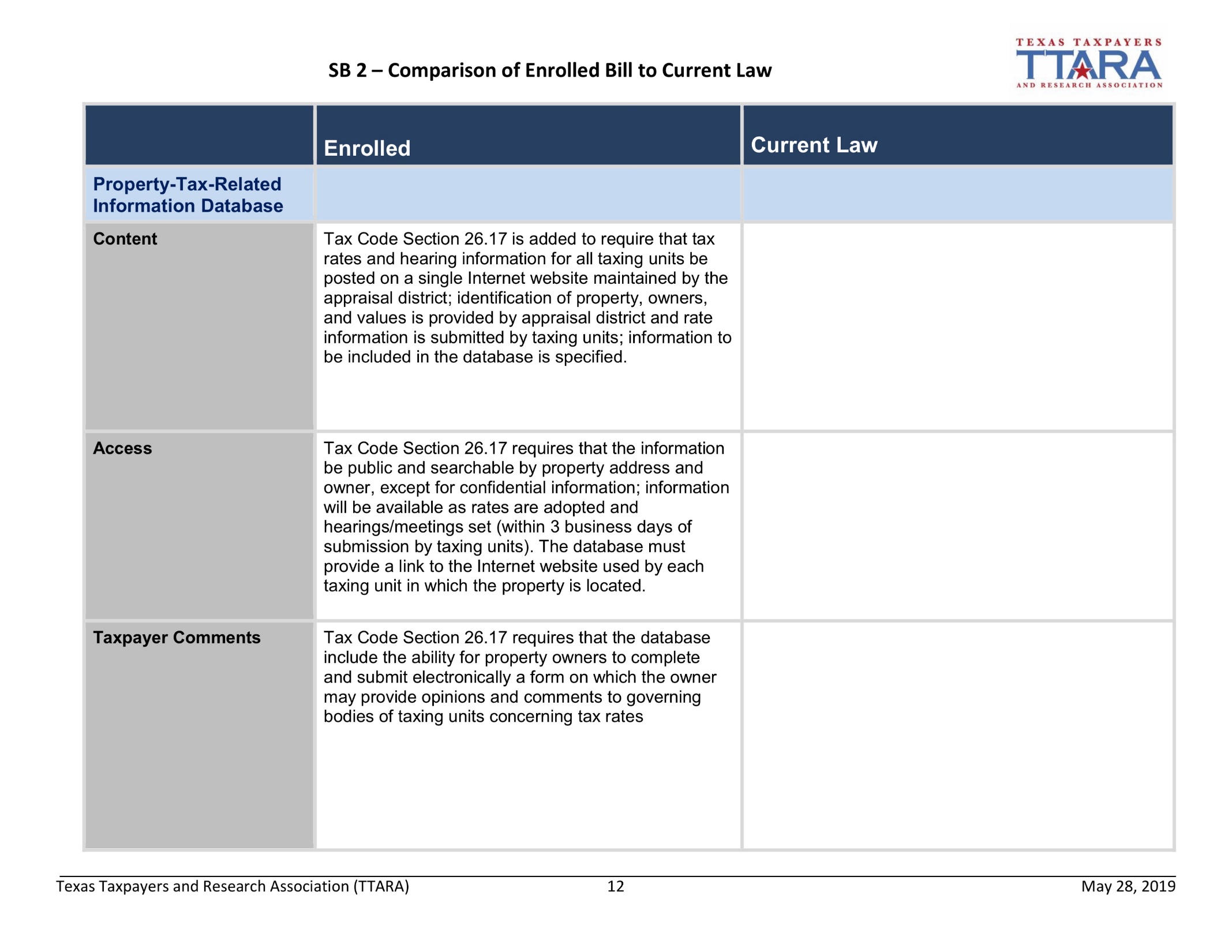 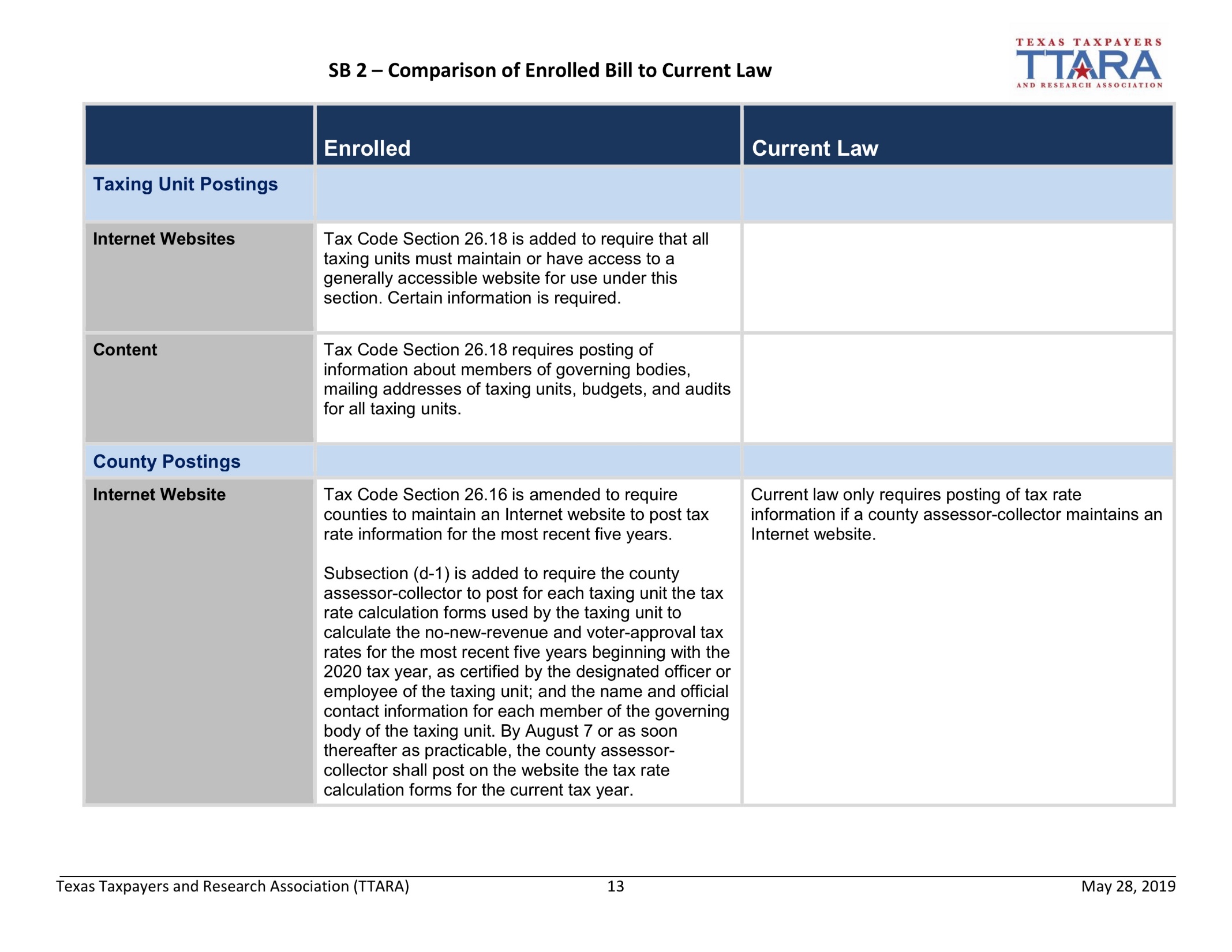 Question & Answer